Name _________________ Class ___- ___ Number ___ Date ___________________
Directions – walk to Tenjin
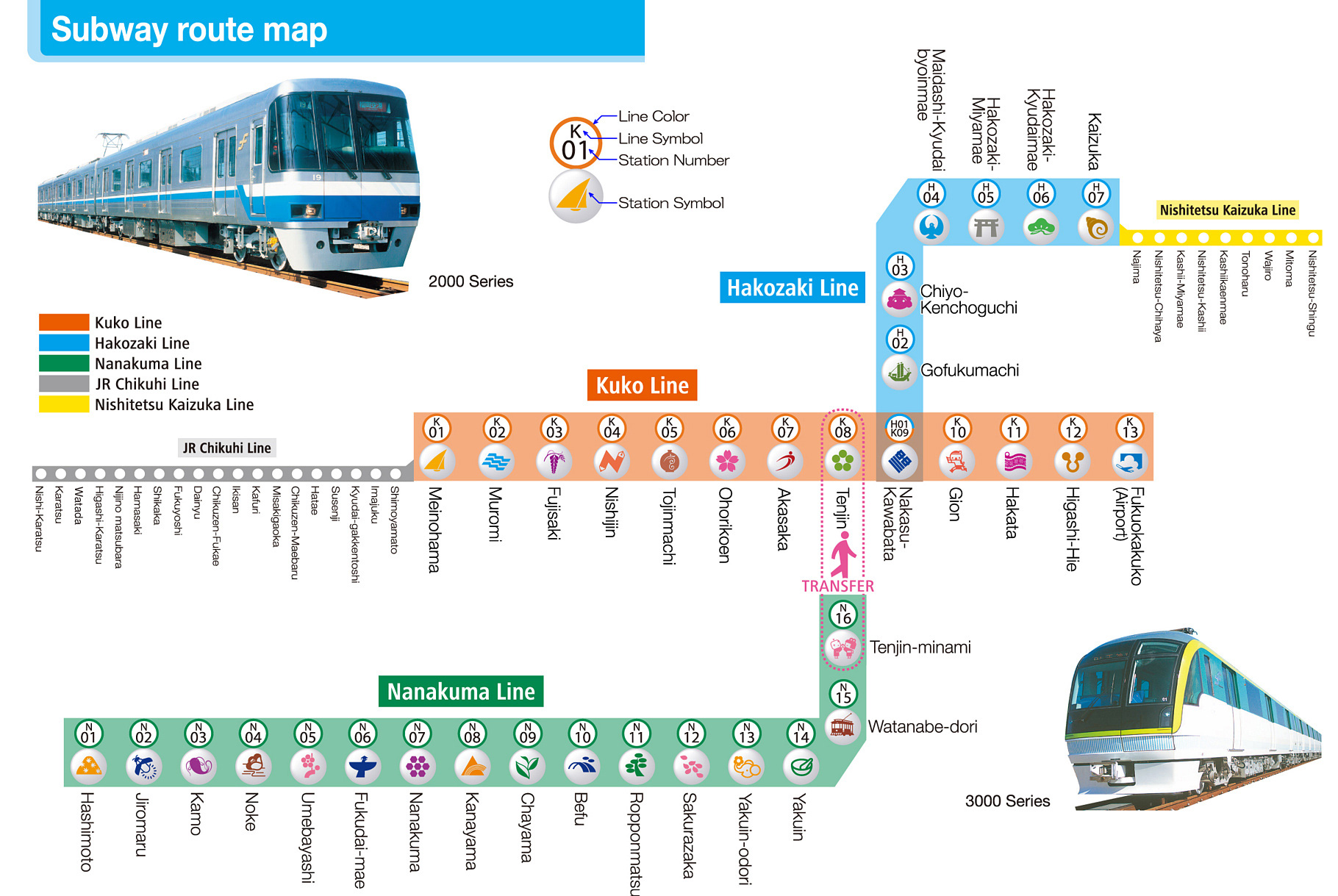 Sure. We are at ___________ ___________ now.


Go to ___________ ___________ and walk to ___________ ___________.



Take the ___________ ___________. 
I think it’ll take about ________ minutes from here to ___________ ___________.

You’re welcome.
Excuse me. Could you tell me how 
to get to ___________ ___________?




Yes.



OK. Which line should I 
take from there?




Great. Thank you very much.